Формування комунікативних навичок особистості методом соціально-психологічного тренінгу
Ганна КОВАЛЬ
Методична база для виявлення рівня самооцінки
Результати дослідження за методикою діагностики самооцінки Дембо-Рубінштейн (модифікація А.М. Парафіян)
Кількісні показники отриманих результатів
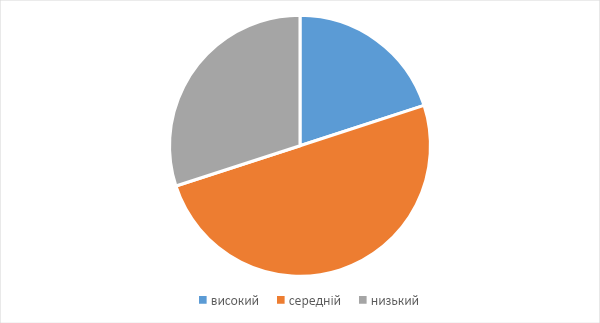 Результати дослідження за методикою «Комунікативні та організаторські схильності (КОС-1)» (Синявський-Федоришин)
Кількісні показники отриманих результатів
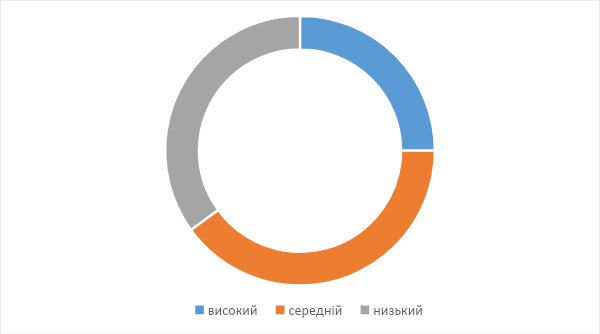 Результати дослідження за тестом «Чи вмієте ви слухати?» (Методика Снайдера)
Кількісні показники отриманих результатів за тестом
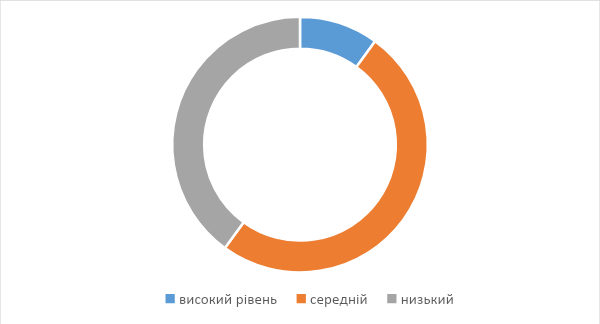 Результати за методикою «Діагностика рівня емпатії» І.Юсупова
Кількісні показники отриманих результатів
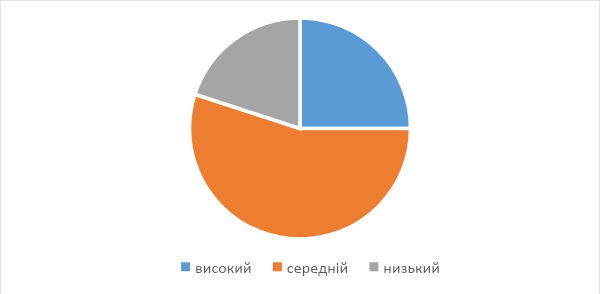 Результати за тестом «Оцінка самоконтролю у спілкуванні» (за М. Снайдером)
Кількісні показники отриманих результатів
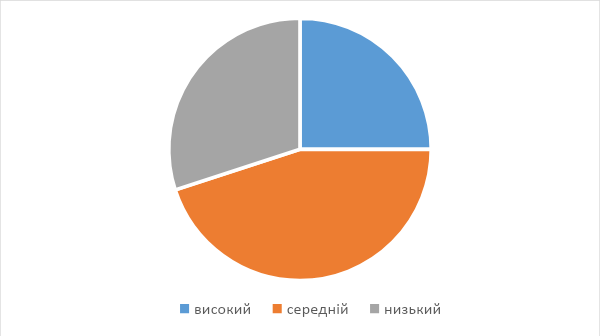 Кількісна характеристика кореляційного аналізу між показниками самооцінки та комунікативними навичками
Кількісна характеристика кореляційного аналізу між показниками самооцінки та вмінням слухати
Кількісна характеристика кореляційного аналізу між показниками самооцінки та емпатія
Кількісна характеристика кореляційного аналізу між показниками самооцінки та самоконтролю
Висновки
Показники комунікативної майстерності залежать від рівня самооцінки.

Дрібні прояви низької самооцінки впливають на процес індивідуального зростання, змінюючи самоконтроль.

З неадекватною самооцінкою виникають конфлікти через переоцінку інших, грубість і різкість, неприйняття інших думок і прояви зарозумілості. 

Необхідна подальша робота з розвитку комунікативних навичок щодо рівня самооцінки.